Бюджеттің орындалуы
а.Қазақстан, 2020ж.
2020 жылғы 1 шілдеге жағдай бойынша Жағатал ауылдық округінің бюджет құрылымы
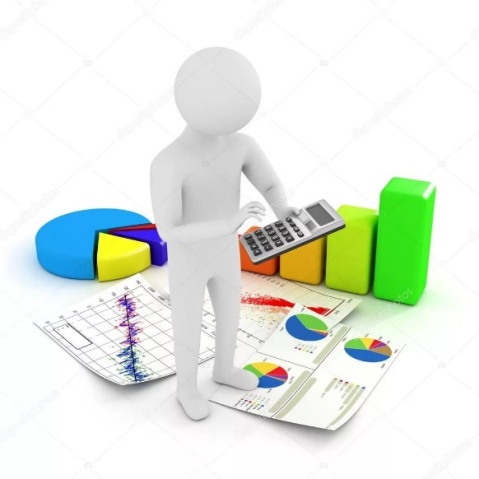 ТҮСІМДЕР
16324,0 млн. теңге
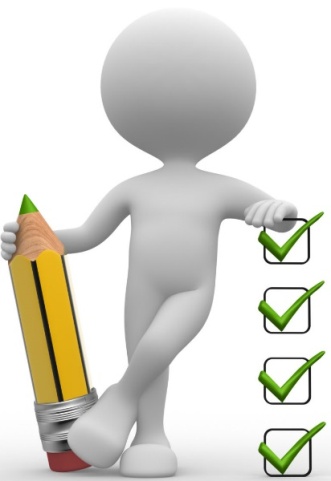 ШЫҒЫНДАР
17606,8 млн. теңге
1
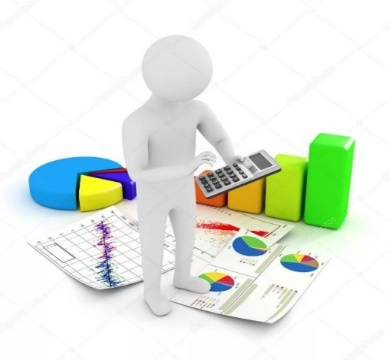 2017-2020 жж. 1  шілдеге арналған Жағатал ауылдық округі бюджетінің түсімдер құрылымы, млн.теңге
2
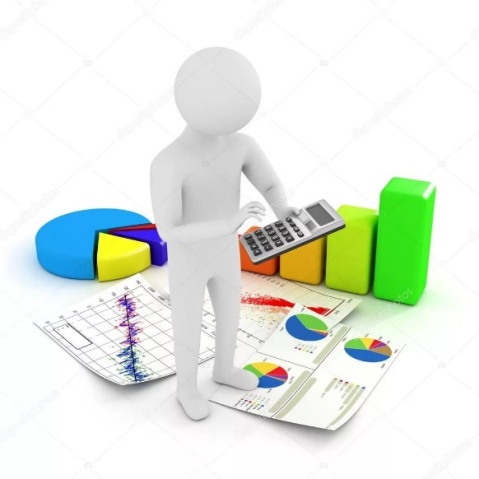 2018 – 2020  жж. 1 шілдеге арналған түсімдер динамикасы, мың.теңге
15324,0
16324,0
8540
3
2020 жылғы 1  шілдеге арналған салық 
түсімдерінің негізгі түрлері, мың.теңге
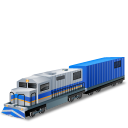 Көлік құралдарына салынатын салық
838,0 мың.теңге
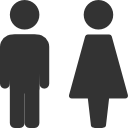 ЖТС
1020,0
мың.теңге
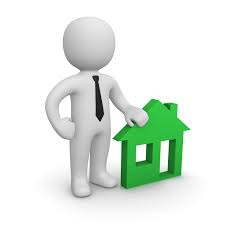 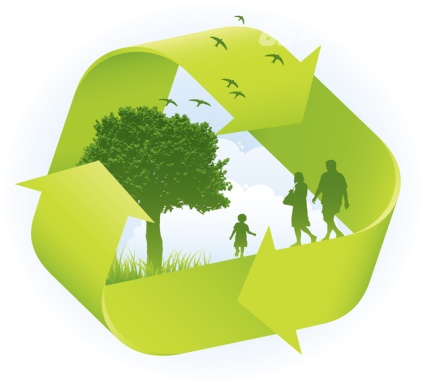 ЕСКЕРТПЕ:
2020 жылғы 1 1 шілдеге арналған салық түсімдерінің барлығы  2003,0 мың.теңге немесе жалпы түсімдерден 110,4 %
мүлік салығы
24,0 мың.теңге
жер салығы
121,0 мың.теңге
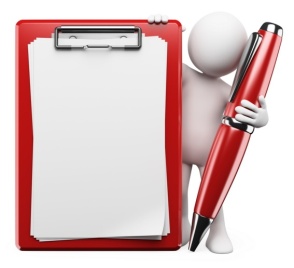 4
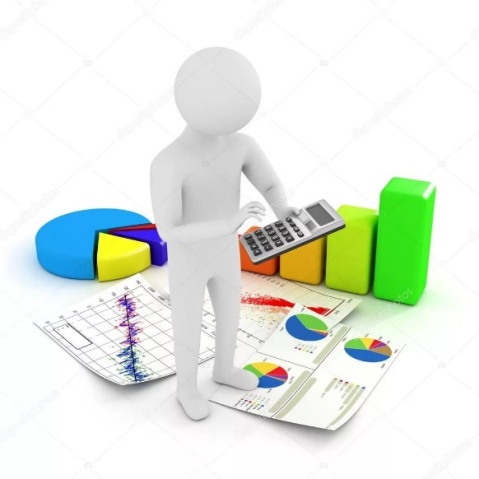 2018 – 2020 жылғы 1 шілдеге арналған динамикадағы салық түсімдері, мың. теңге
5
6
2018-2020 жж. 1  шілдеге арналған шығындар бойынша бюджетті атқару, мың.теңге